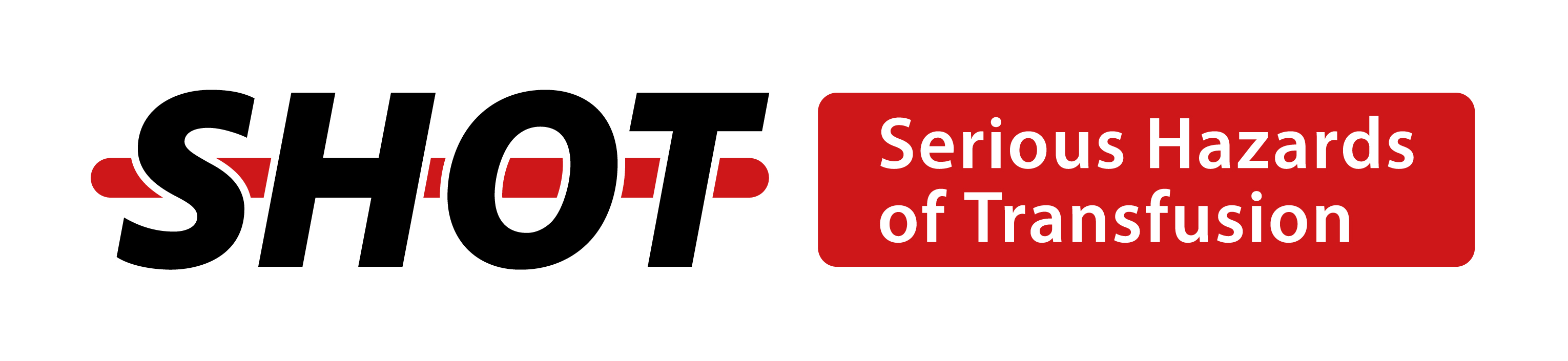 SHOT Optimising learning from transfusion delays
1
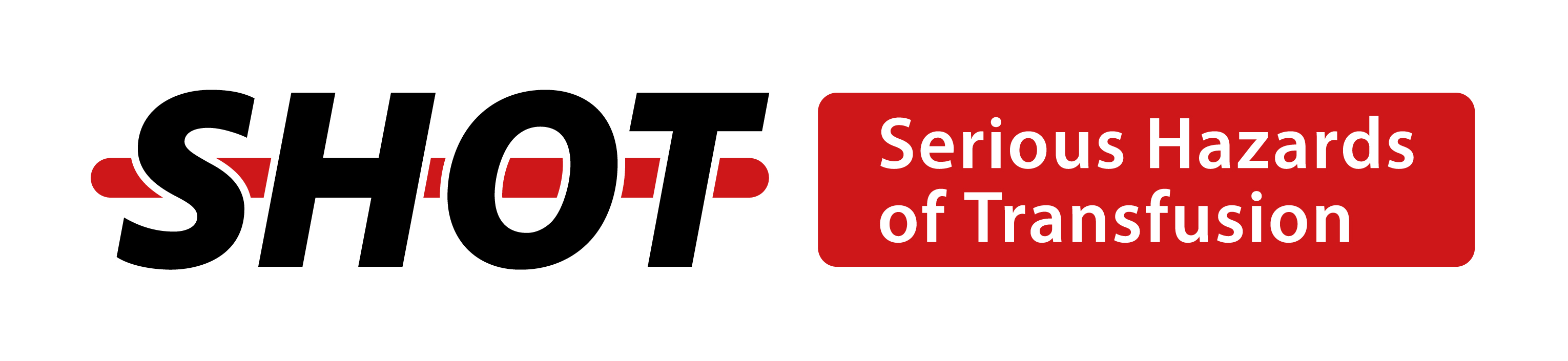 Table 1. Patient information and component use
SHOT Transfusion delays investigation form
2
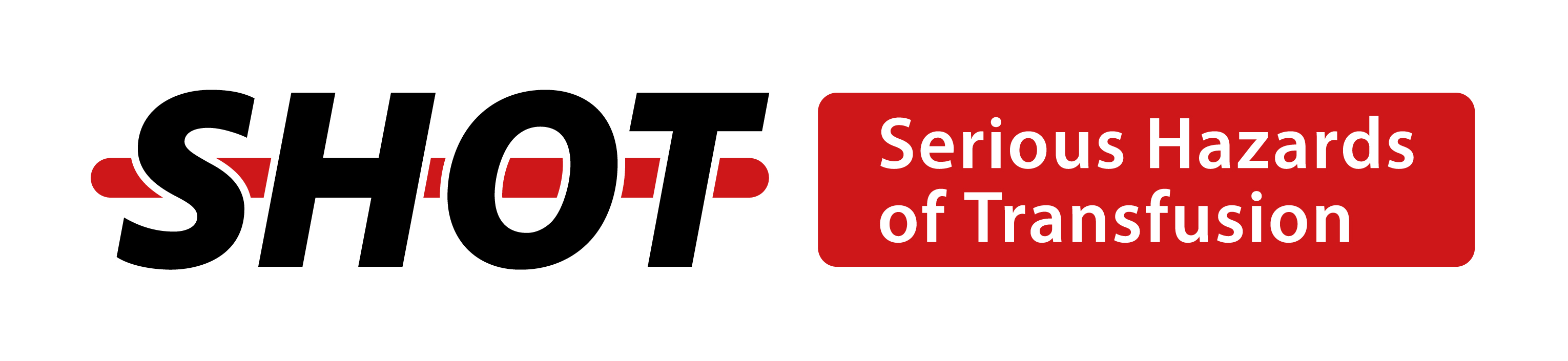 Table 2. Transfusion pathway timeline
SHOT Transfusion delays investigation form
3
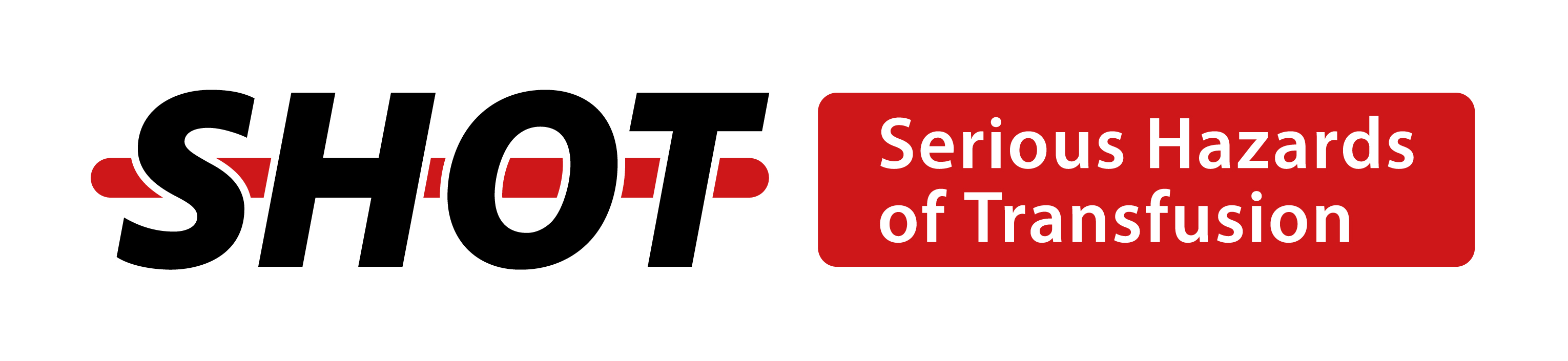 SHOT Transfusion delays investigation form
4
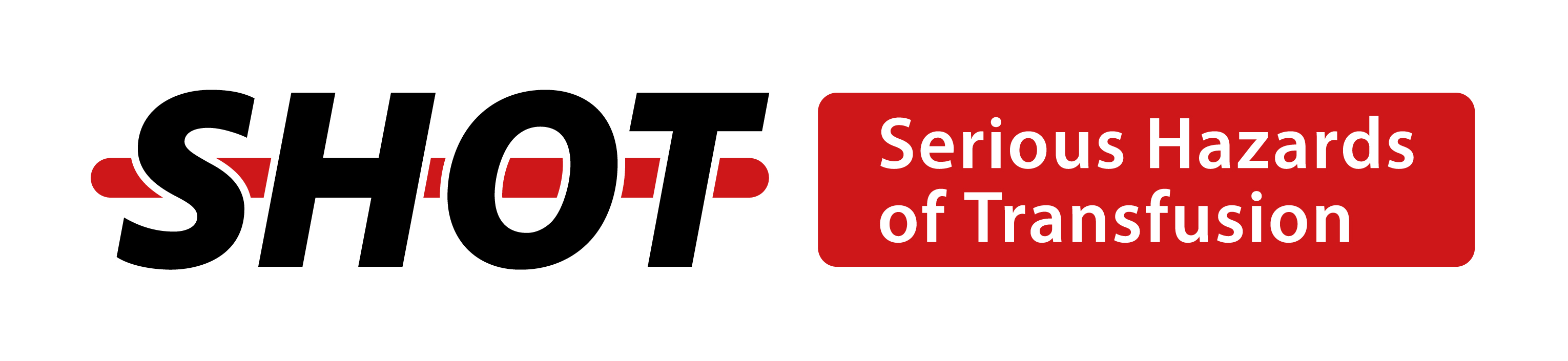 SHOT Transfusion delays investigation form
5
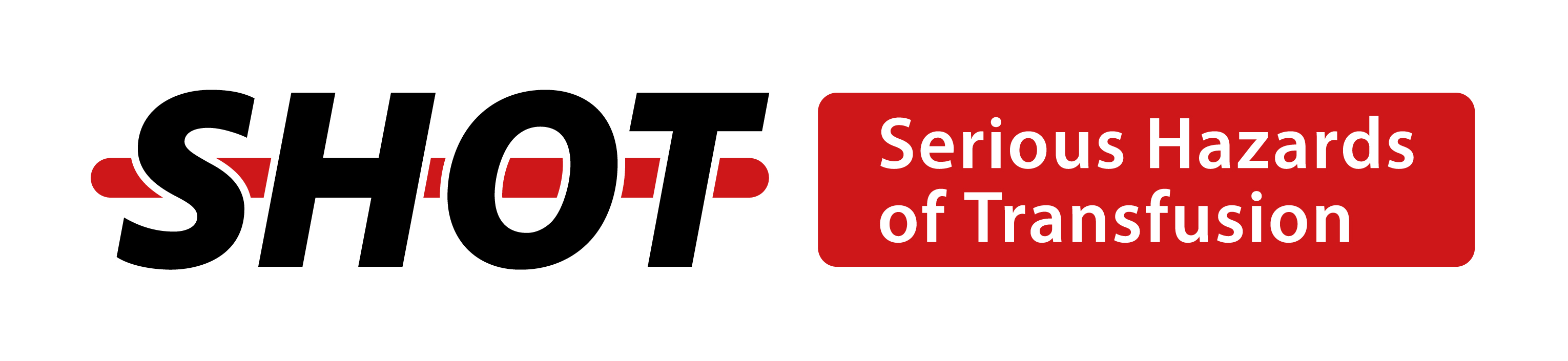 Table 3. Contributory factors identified for transfusion delay
SHOT Transfusion delays investigation form
6
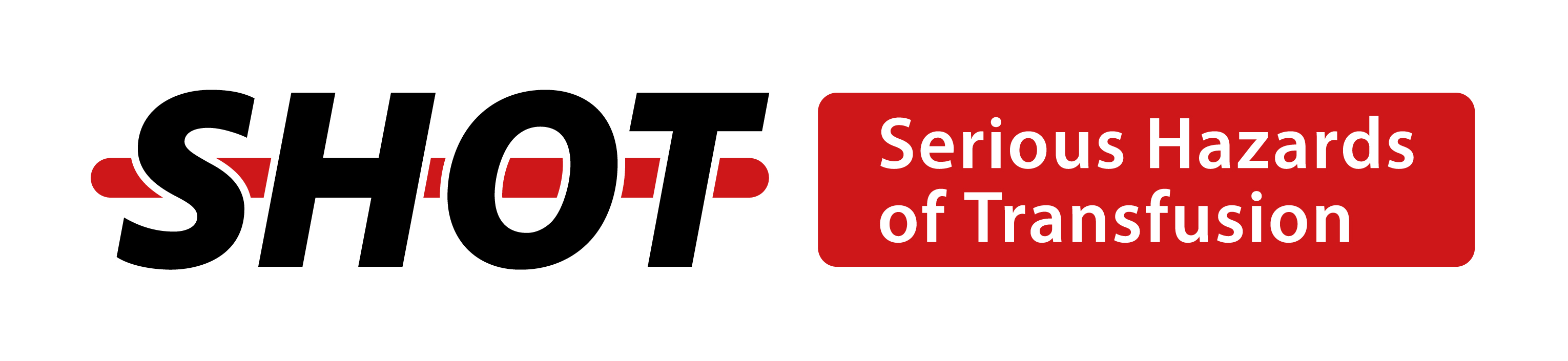 SHOT Transfusion delays investigation form
7
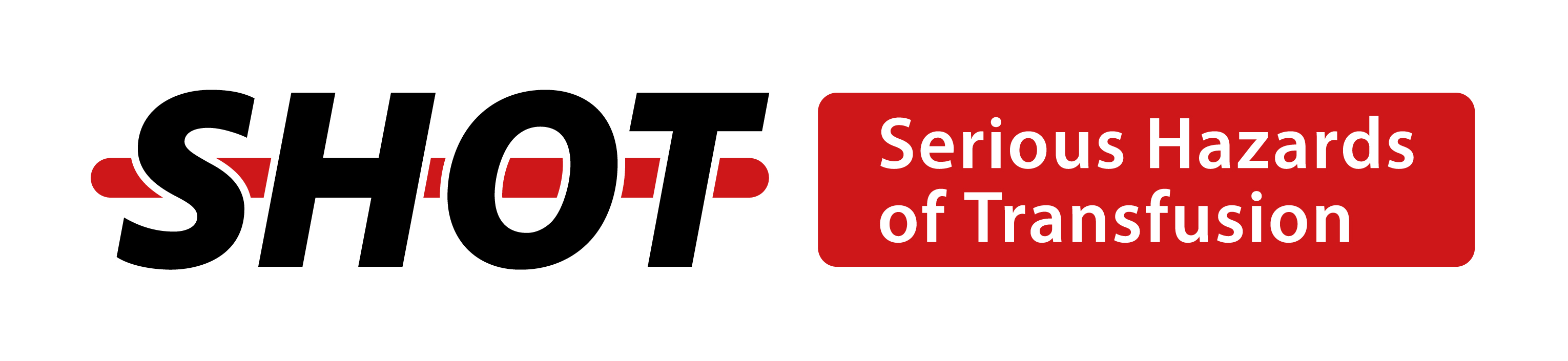 SHOT Transfusion delays investigation form
8
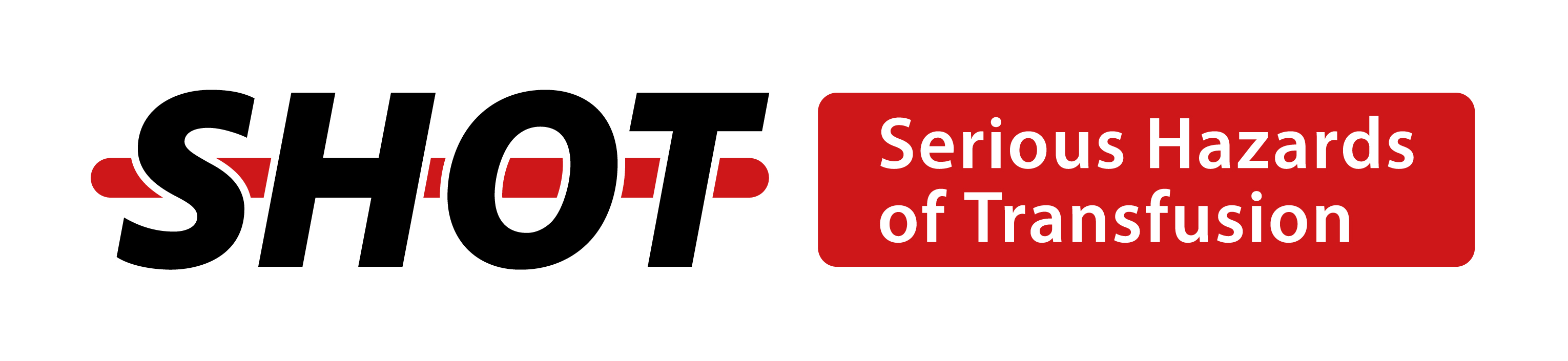 Table 4. Learning and improvement opportunities
SHOT Transfusion delays investigation form
9
Further resources
SHOT Human Factors webpages: https://www.shotuk.org/human-factors-and-ergonomics-hfe/
Human Factors investigation tool and tuition package: https://www.shotuk.org/resources/human-factors-investigation-tool-hfit/ 
Figure 7.1 2024 Annual SHOT Report HFIT questions for reporters to rank main actions against their effectiveness category
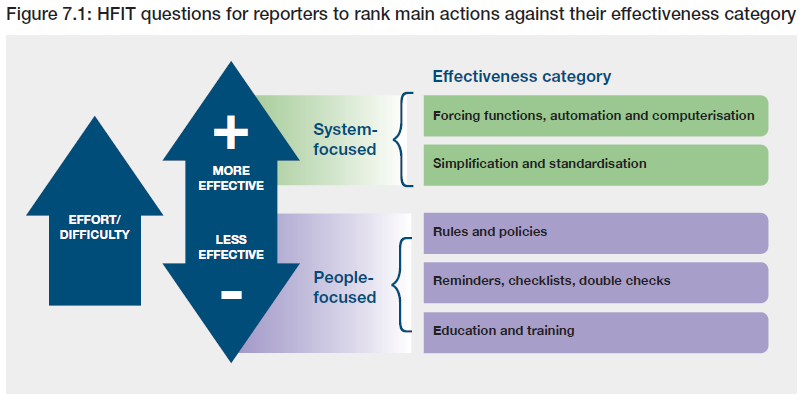 SHOT Transfusion delays investigation form
10